বাংলা ক্লাসে
সবাইকে অনেক অনেক শুভেচ্ছা
পরিচিতি
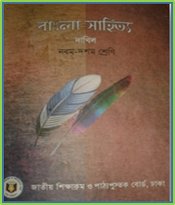 শ্রেণীঃ নবম-দশম দাখিদ বিষয়ঃ বাংলা সাহিত্য
অধ্যায়ঃ আঠারো
পাঠঃ গদ্য
সময়ঃ 50 মিনিট
মেফতাহুন নাহার কবিতা 
বি,এ(অর্নাস);এম,এ(বাংলা)
প্রভাষক(বাংলা)
বিরামপুর চাঁদপুর ফাজিল মাদ্রাসা, 
বিরামপুর,দিনাজপুর।
E-mail: kabitacpm@gmail.com
[Speaker Notes: শিক্ষক ও পাঠ পরিচিতি]
নিচের ছবিগুলো লক্ষ্য কর
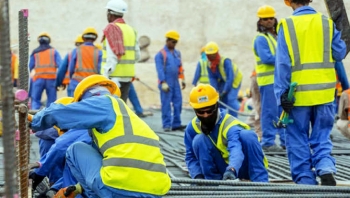 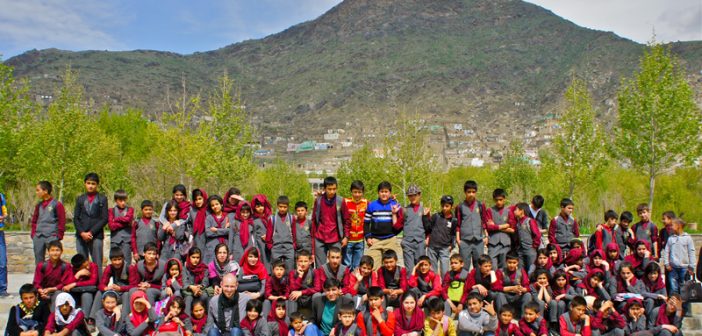 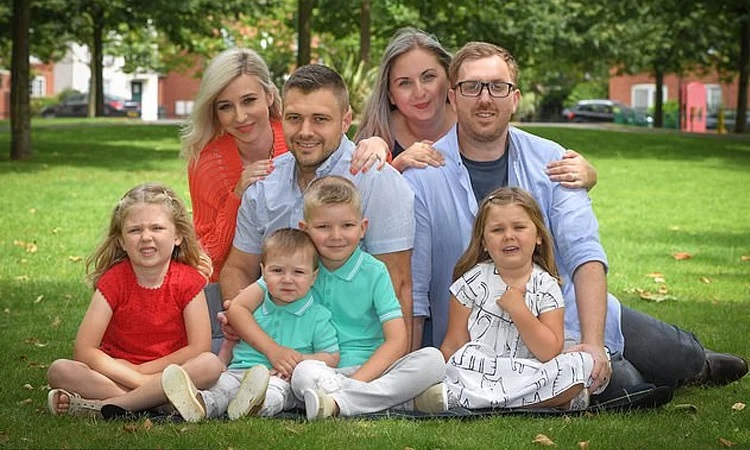 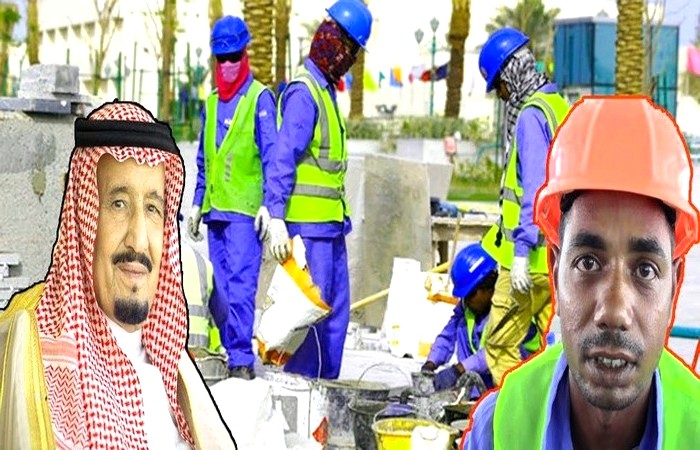 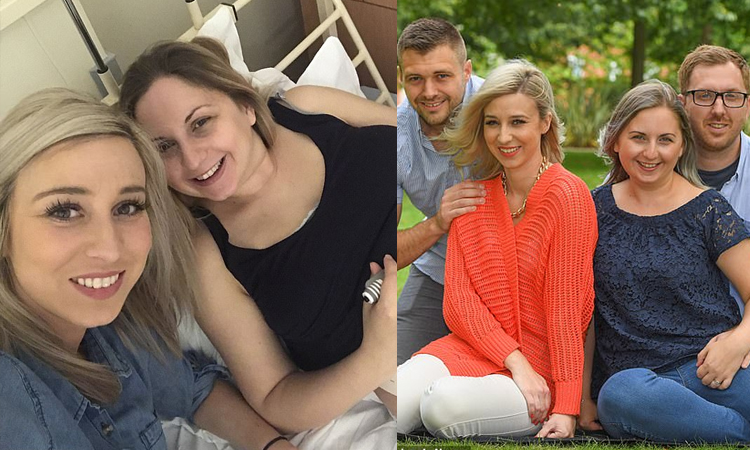 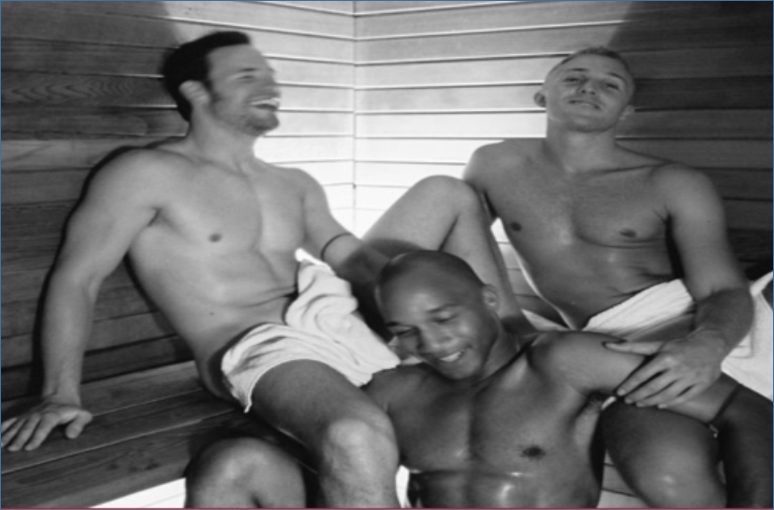 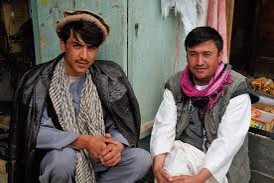 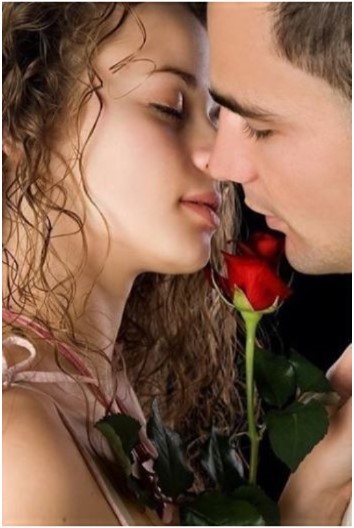 উপরের ছবিগুলো দেখে কি বুঝতে পারলে?
বিদেশী মানুষের ছবি।
প্রবাসে কারো সাথে বন্ধুত্ব হলে তাকে কি বলে?
যে বিদেশে থাকে তাকে কি বলে?
যে বিদেশে থাকে তাকে প্রবাসী বলে।
প্রবাস বন্ধু
আজকের পাঠ
প্রবাস বন্ধু
সৈয়দ মুজতবা আলী
শিখনফল
এই পাঠ শেষে শিক্ষার্থীরা...   
১। লেখক পরিচিতি বলতে পারবে ;
২। শুদ্ধ উচ্চারণে গল্পটি পড়তে পারবে;
৩। নতুন নতুন শব্দের অর্থ বলতে পারবে।
লেখক পরিচিতি
সৈয়দ মুজতবা আলী
একক কাজ
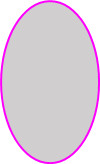 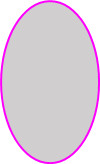 প্রশ্নঃ লেখক পরিচিতি সংক্ষেপে লিখ।
গল্পে যে দেশের কথা বলা হয়েছে তার পরিচিতি
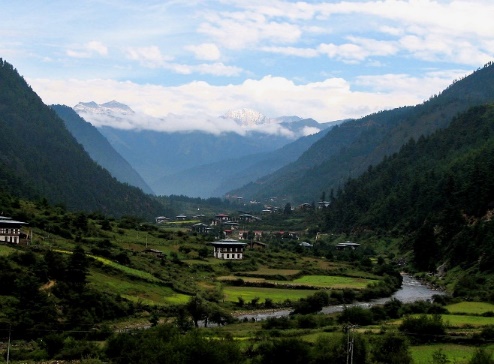 আফগানিস্তান
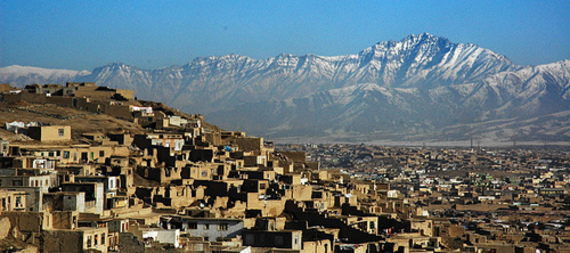 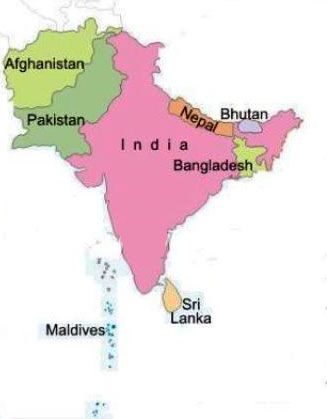 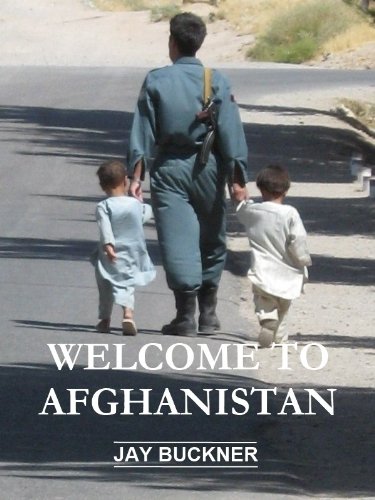 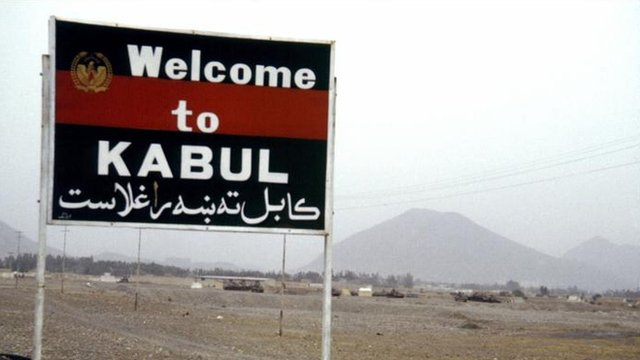 আর্দশ পাঠ
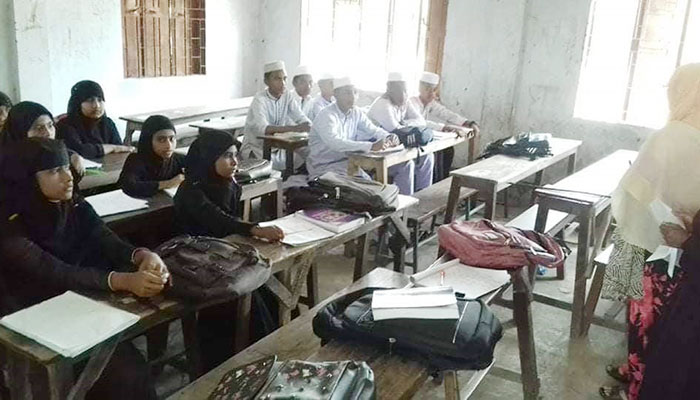 শব্দার্থ পরিচিতি
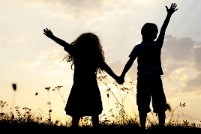 ও রভোয়া
আবার দেখা হবে।
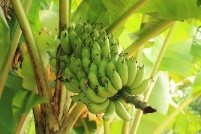 মর্তমান কলা
মায়ানমারের কলার জাত।
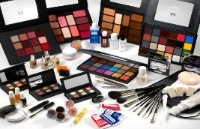 গাল রাঙ্গানোর প্রসাধনী।
রুজ
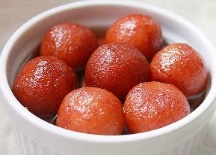 পান্তুয়া
রসগোল্লা জাতীয় মিষ্টি।
আফগানিস্তানে থাকার সময় যে লোকটির সাথে লেখকের পরিচয় ওবন্ধুত্ব হয় তার নাম আব্দুর রহমান। তার মধ্যে ছিল--
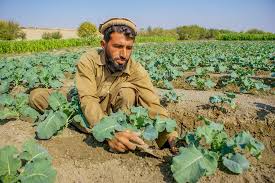 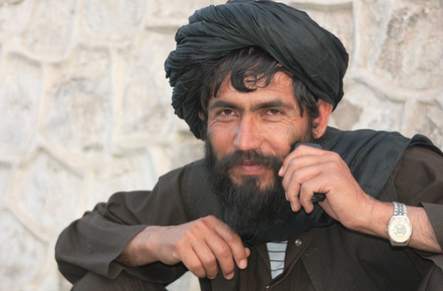 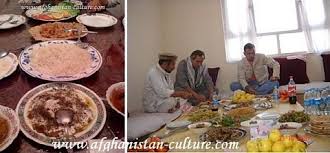 সরলতা
দেশপ্রেম
অতিথি পরায়ণতা
আফগানিস্তানের যে বিষয়গুলোর প্রতি লেখক দৃষ্টি দেন তা হলো-
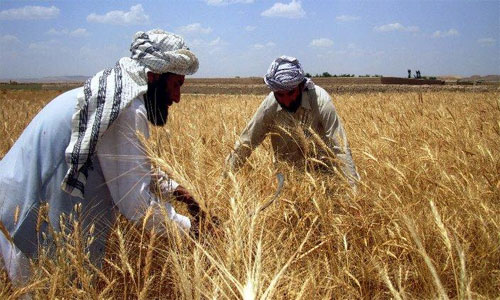 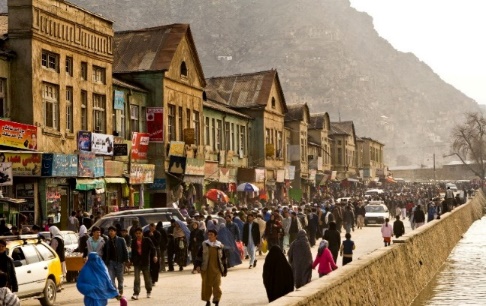 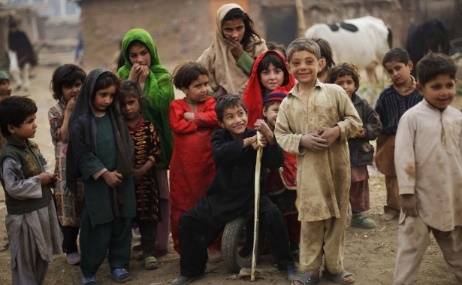 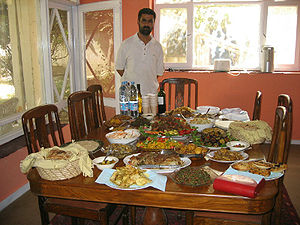 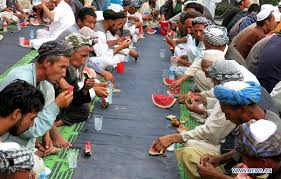 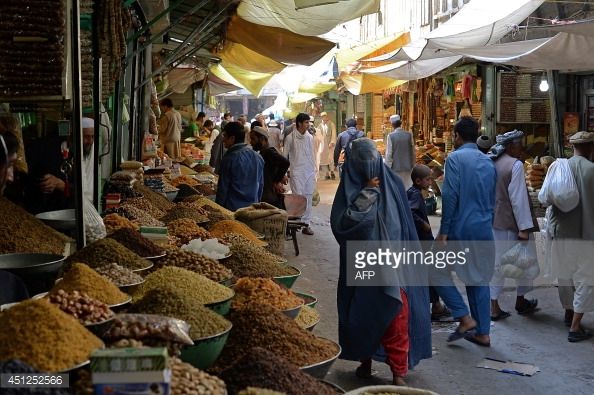 ভূমি ,কৃষি ,ব্যবসা , বিচিত্র খাবার ও মানূষের সহজ-সরল জীবন
জোড়ায় কাজ
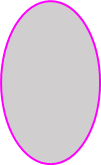 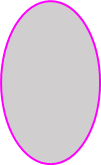 প্রশ্নঃ লেখক আফগানিস্তানে থাকার সময় যে লোকটির সাথে বন্ধুত্ব 
হয়েছিল তাঁর সংক্ষিপ্ত পরিচয় লিখ।
পাঠ বিশ্লেষণ
লেখককে যেসব খাবার পরিবেশনের মাধ্যমে আব্দুর রহমান আতিথেয়তার প্রমাণ রাখেন-১
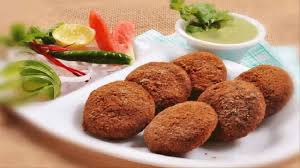 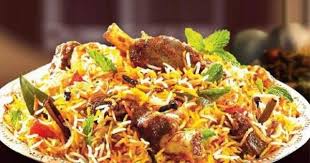 কাবুলি পোলাও
কাবুলি কাবাব
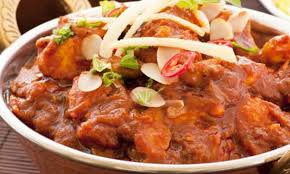 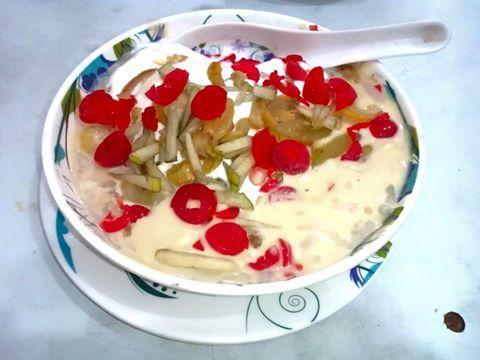 কাবুলি ফালুদা
কাবুলি কোরমা
লেখককে যেসব খাবার পরিবেশনের মাধ্যমে আব্দুর রহমান আতিথেয়তার প্রমাণ রাখেন-২
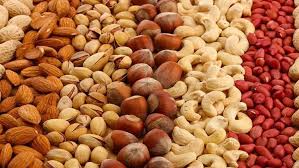 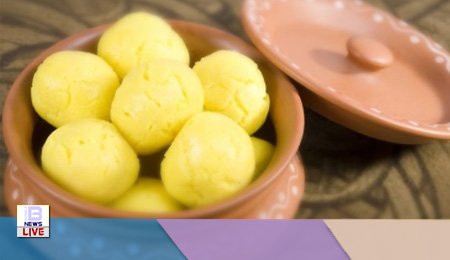 কাবুলি আখরোট বা বাদাম
কাবুলি পান্তুয়া বা মিষ্টি
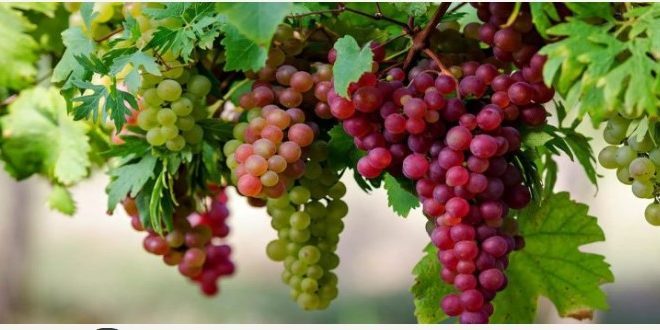 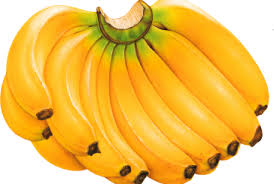 আফগানি আঙ্গুর
মর্তমান কলা
দলীয় কাজ
প্রশ্নঃ আফগানিস্তানের ভৌগলিক অবস্থান,পরিবেশসহ  একটি খাবারের তালিকা তৈরী কর।
মূল্যায়ন
১। সৈয়দ মুজতবা আলী কত সালে জন্মগ্রহন করেন?
২। লেখক কাবুল থেকে কত মাইল দূরে থাকতেন?
৩। অধ্যক্ষ জিরার কোন দেশী?
৪। পানশির কোথায় অবস্থিত ?
৫। বরফের পাহাড়ের নাম কী ?
৬। লেখক কত সালে মৃতুবরণ করেন?
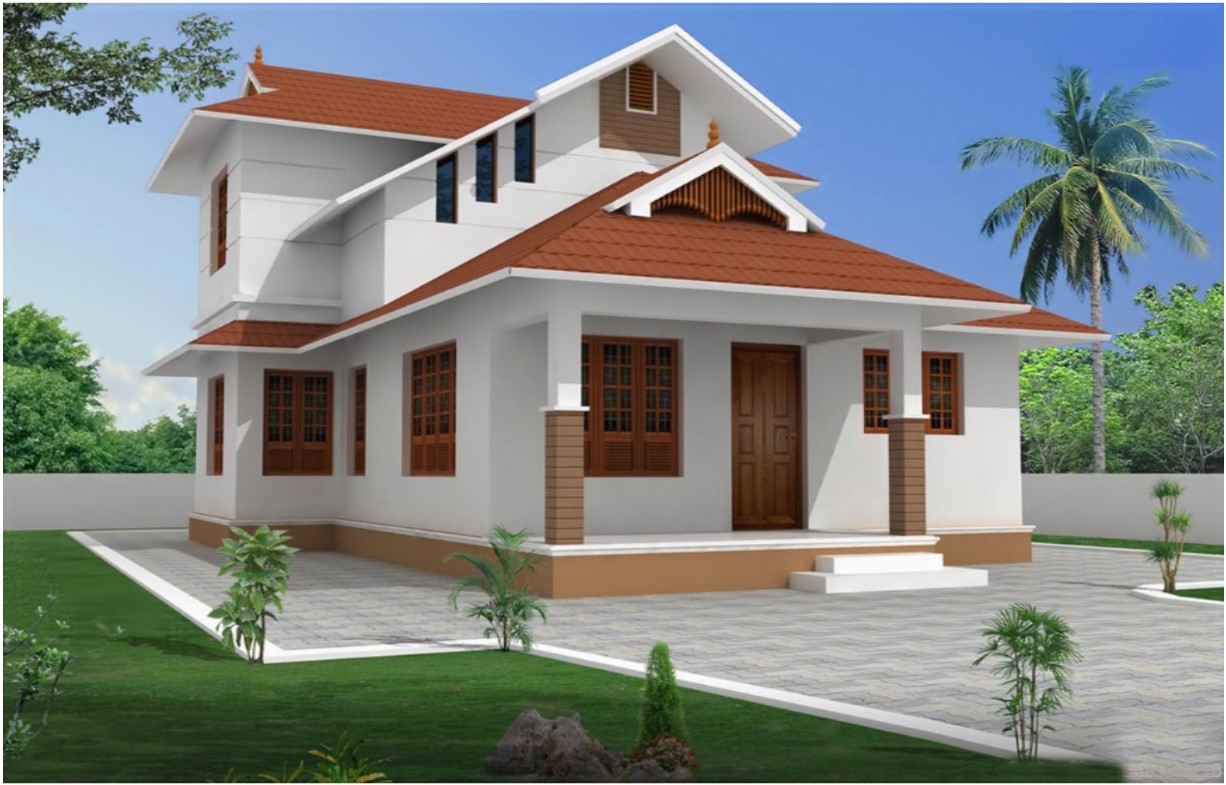 বাড়ির কাজ
প্রশ্নঃ তোমার জীবনের কোন একটি ভ্রমণের অভিজ্ঞতা সংক্ষেপে লিখে আনবে।
সকলকে ধন্যবাদ
আবার দেখা হবে।